Welcome to Alevel Philosophy and Ethics
2 Components to the course: Philosophy and Ethics, and Buddhism and Dialogues.
Differences between GCSE and Alevel.
You all want to be here (hopefully) so please try to fully engage with the lessons.

Anything missed will be your responsibility to catch up on (usually it will be on SMHW or you can email me)

There is a lot more opportunities for discussion and debate (you get marks for arguing in the exam)

A lot more independent work – wider research will help you get the higher grades.
[Speaker Notes: you must  make sure you copy up any notes you have missed, expected to carry out extra reading around the topic.]
Connect Activity
TASK:

On the following slides you are going to be faced with some philosophical questions.
Thumbs up/Thumbs down for each viewpoint.
Be ready to justify your answer.
By far the best way to learn philosophy is to debate it! So, with that in mind, on the following slides you are going to be faced with some philosophical questions.
[Speaker Notes: By far the best way to learn philosophy is to debate it! So, with that in mind, on the following slides you are going to be faced with some philosophical questions. Throughout this questioning it is made clear that different views are allowed in Philosophy and in fact aid learning]
Is there life after death?
YES
NO
[Speaker Notes: By far the best way to learn philosophy is to debate it! So, with that in mind, on the following slides you are going to be faced with some philosophical questions. Throughout this questioning it is made clear that different views are allowed in Philosophy and in fact aid learning]
Is religion compatible with science?
YES
NO
[Speaker Notes: By far the best way to learn philosophy is to debate it! So, with that in mind, on the following slides you are going to be faced with some philosophical questions. Throughout this questioning it is made clear that different views are allowed in Philosophy and in fact aid learning]
It is acceptable to sacrifice the minority for the majority
YES
NO
[Speaker Notes: By far the best way to learn philosophy is to debate it! So, with that in mind, on the following slides you are going to be faced with some philosophical questions. Throughout this questioning it is made clear that different views are allowed in Philosophy and in fact aid learning]
Religion should have nothing to do with making ethical decisions
YES
NO
[Speaker Notes: By far the best way to learn philosophy is to debate it! So, with that in mind, on the following slides you are going to be faced with some philosophical questions. Throughout this questioning it is made clear that different views are allowed in Philosophy and in fact aid learning]
How do we argue in philosophy?
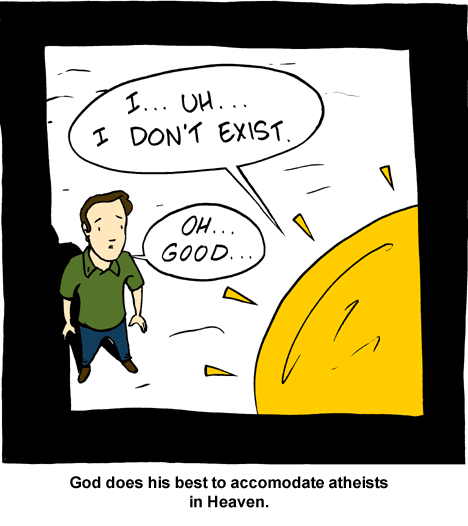 Big Picture:

To understand what is meant by philosophy.
To categorise knowledge into a priori and a posteriori.
To be able to construct simple philosophical arguments.
Philosophers throughout the ages
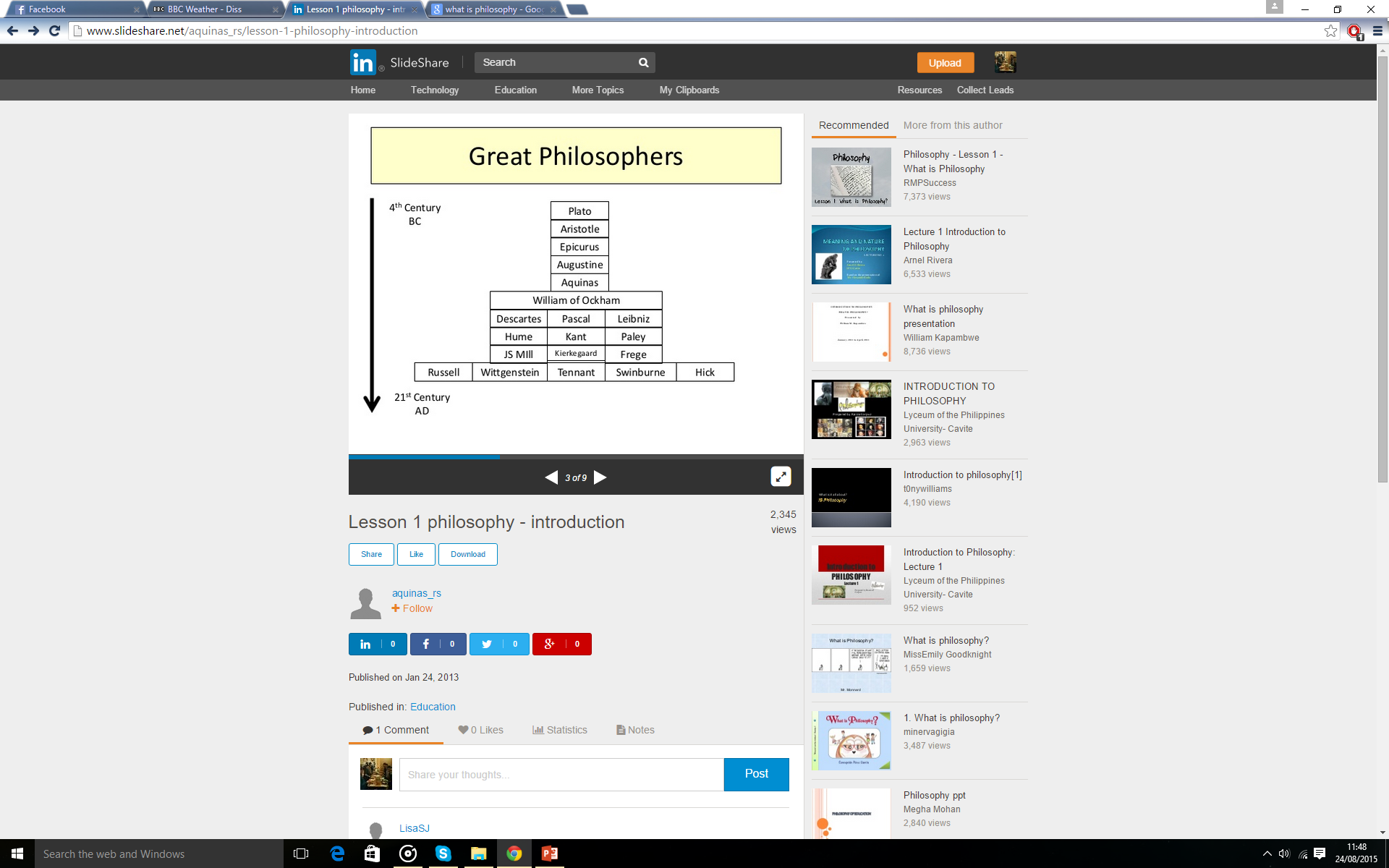 ACTIVATE
What is philosophy?
10 Minutes
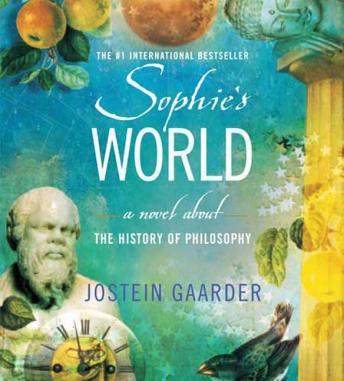 TASK:
Read the extract from Garder’s novel ‘Sophie’s World’.
Underline/highlight as many important words/phrases as you can (minimum of 15) that explain what philosophy is.
In pairs, share your list. Reduce your list to 7 words/phrases between you.
PROGRESS 
CHECK
What is philosophy?
5 Minutes
TASK:
As a class, decide on only 5 words and phrases.
Answer this question: ‘What is philosophy?’
Be prepared to feedback to the class.
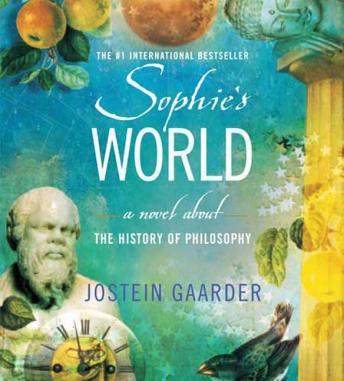 So what is philosophy?
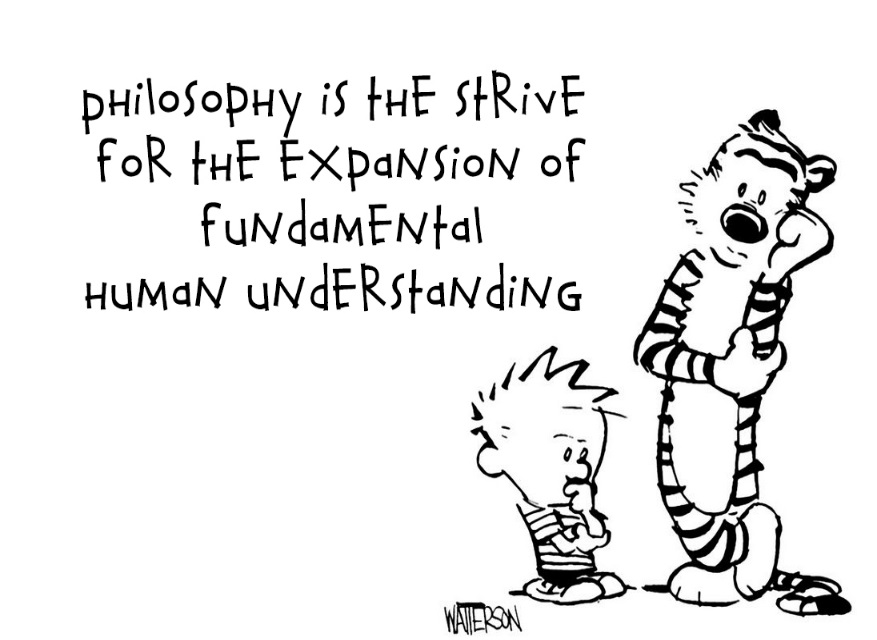 It is the study of knowledge, existence and fundamental problems (e.g. How do we know we are real? Does God exist? Why is there evil and suffering in the world?).
[Speaker Notes: There are a set of views and theories regarding each aspect of it.]
What is knowledge?
In philosophy knowledge can be split into two categories:

A priori knowledge – knowledge that we can have ‘prior to experience’. This can be done by applying simple reason or logic to it (e.g. 2x2=4).

A posteriori knowledge- knowledge that we can only have after certain experiences (e.g. ‘snow is white’; we can only know this by experiencing snow).
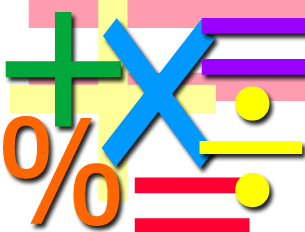 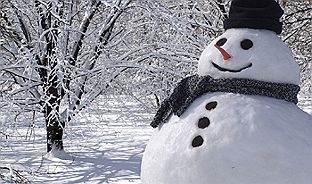 [Speaker Notes: A priori knowledge is defined as knowledge that we can have "prior to experience". We don’t need to observe how the world is to have such knowledge.Examples: "All bachelors are unmarried", "All triangles have three sides."A posteriori knowledge is knowledge that we can have only after we have certain experiences. We have to make some observations to gain such knowledge.Examples: "There is a cup on this table", "Smoking causes cancer."]
‘A triangle has 3 sides’ – A priori or a posteriori?
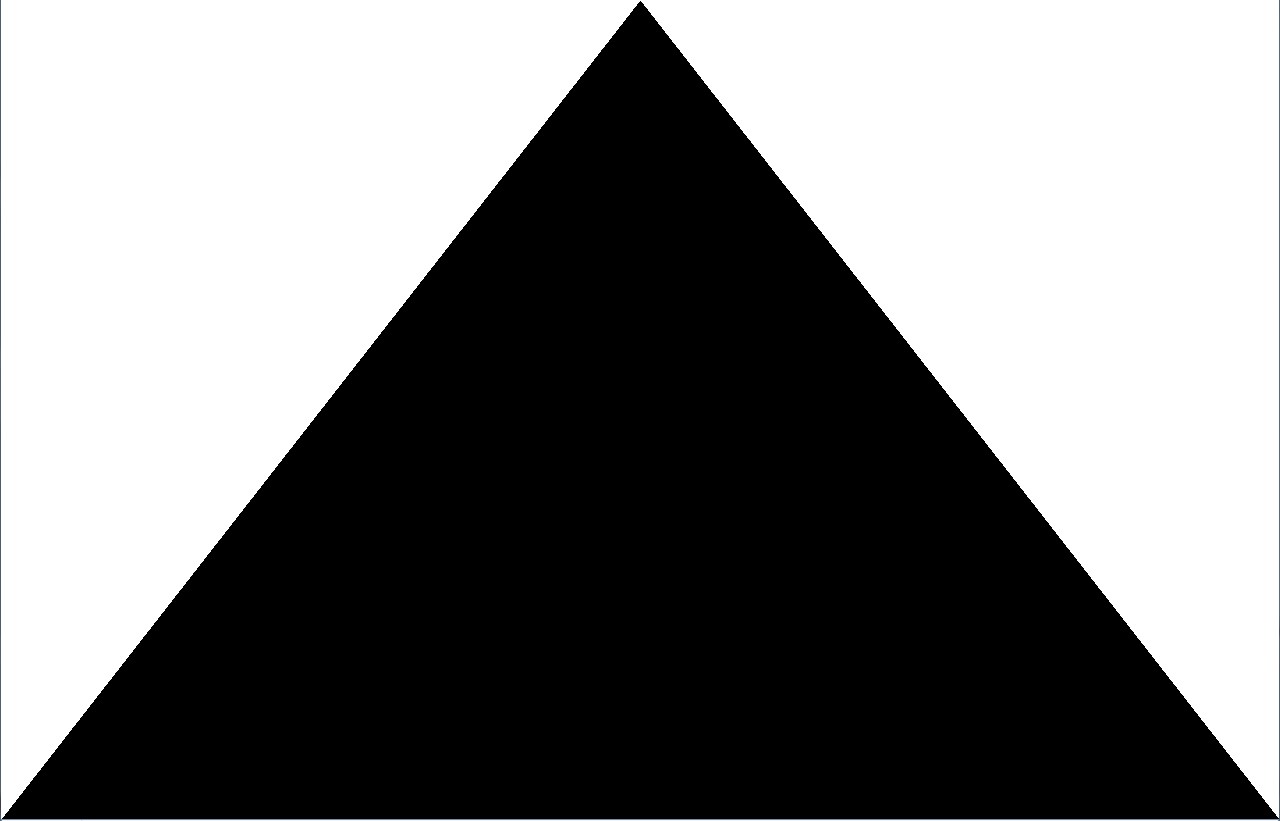 [Speaker Notes: Compared to a priori knowledge, such as a mathematical equation, a posteriori knowledge is more likely to be false, since it relies on an interpretation of an experience.]
‘The sun is orange’ – A priori or a posteriori?
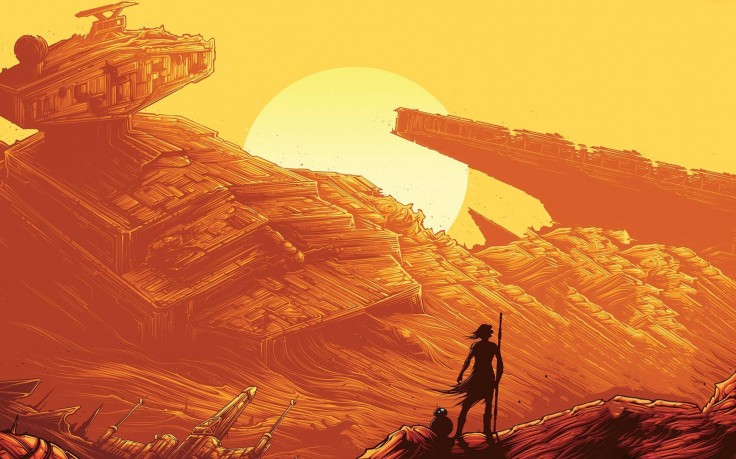 [Speaker Notes: Compared to a priori knowledge, such as a mathematical equation, a posteriori knowledge is more likely to be false, since it relies on an interpretation of an experience.]
DEMONSTRATE
What is knowledge?
15 Minutes
TASK:
Read the statements and identify them as a priori or a posteriori. 
For each one, then explain your reasoning.
A priori statement- what we know by definitions or maths.
A posteriori statement- what we know through experience.
EXTENSION:
What is meant by ‘experience’?
Which type of knowledge would be more likely to be false? Why?
[Speaker Notes: Compared to a priori knowledge, such as a mathematical equation, a posteriori knowledge is more likely to be false, since it relies on an interpretation of an experience.]
Self Assessment
TASK- Tick/correct your answers.
Self Assessment
How do people argue in philosophy?
TASK- Philosophers use arguments to respond to ultimate questions about God and the universe. As you watch the Monty Python ‘Argument Clinic’ sketch consider the following:
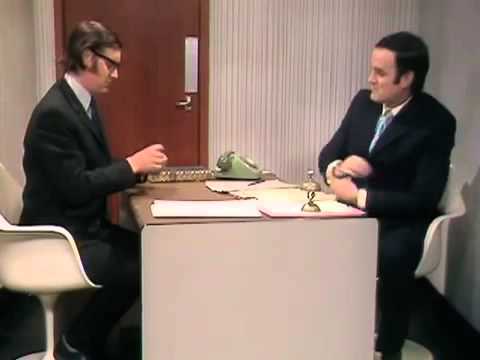 How is an argument more than simply agreeing or disagreeing with something/one?
[Speaker Notes: Link: https://www.youtube.com/watch?v=xpAvcGcEc0k&safe=true]
What do you think this statement means?
‘An argument is a connected series of statements to establish a proposition’
Two meanings to the word ‘argument’
2. In Philosophy, an argument is a series of statements (called the premises) that support a conclusion (the claim).
1. An argument is just a disagreement, without any reason for their position (e.g. Carrots taste horrible!)
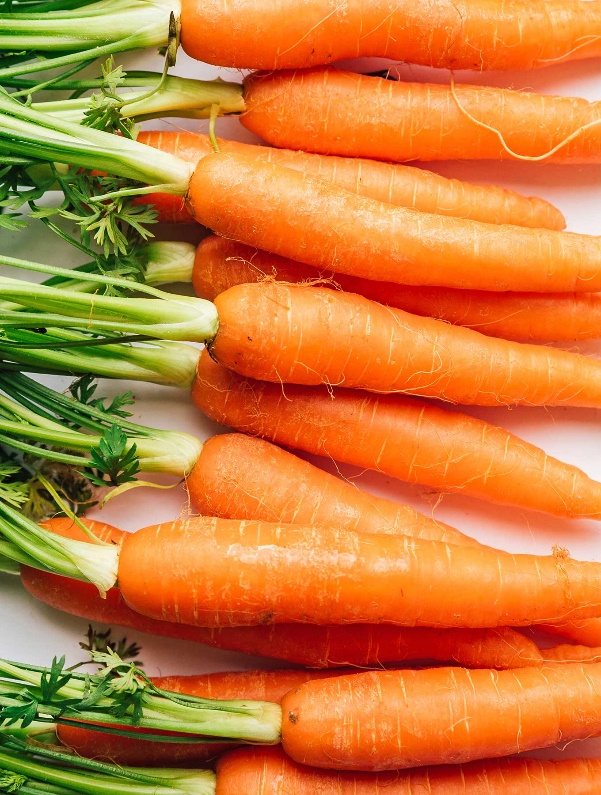 An example of an argument
First premise (based on an observation)
All you’re doing is contradicting me.

 If all you’re doing is contradicting me, then we’re not having an argument.

 We’re not having an argument.
Second premise
Claim (conclusion)
TASK:
Create at least 1 philosophical argument for and against God’s existence.
Write a small paragraph for each to explain your reasoning.
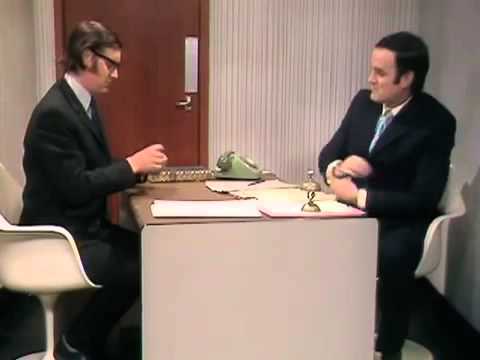 15 Minutes
[Speaker Notes: Model an example with the class to help them get started. Easiest way is to start with a reason why people might think that God doesn’t exist (e.g. evil and suffering) then expand the reasoning from there.]
DateHow do we argue in philosophy?
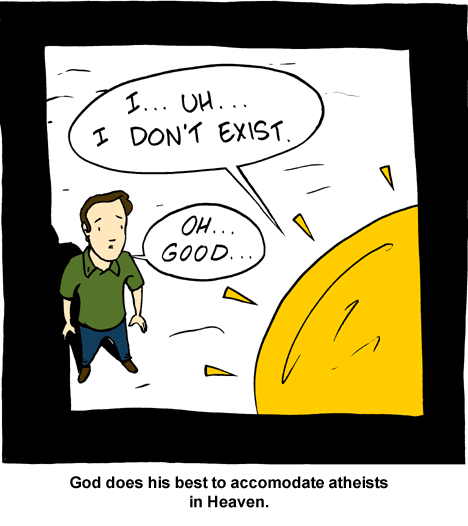 Learning Objectives:

To understand what is meant by philosophy.
To categorise knowledge into a priori and a posteriori.
To be able to construct simple philosophical arguments.
Consolidate
TASK- Answer the following questions:
What is the format for an argument in philosophy?
What is the difference between a priori and a posteriori knowledge?
Generate an example to show each type of knowledge.
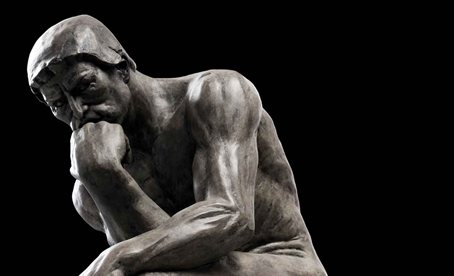 Homework
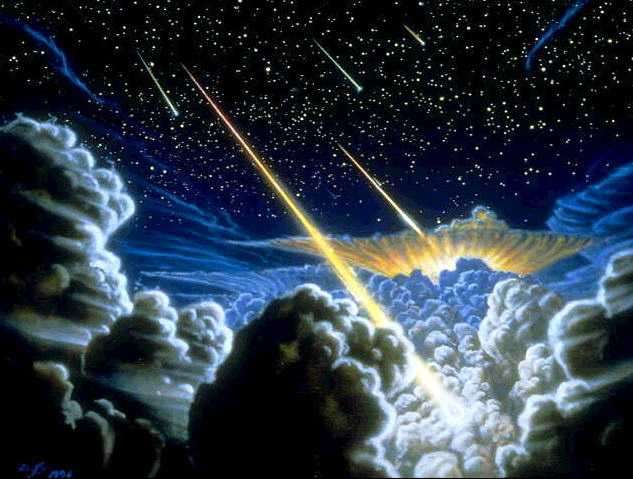 TASK:
Complete the glossary of key terms.
Produce a title page for ‘Philosophy of Religion’. It should outline:

A definition of philosophy 
Different viewpoints on its meaning
Names of famous scholars
Examples of a priori and a posteriori statements